Orthopedic treatment of mandibular fractures
The levator group (posterior) includes the masseter, temporalis, medial and lateral pterygoid muscles. Muscles that lower the mandible (anterior group): digastric, mylohyoid, geniohyoid, genioglossus and hypoglossus.
Chewing muscles of the lower jaw and the direction of their traction: a) 1 - m. temporalis; 2 - m. masseter; 3 - m. pterygoideus medialis; 4 - m. pterygoideus lateralis; 5 - m. geniohyoideus; 6 - m. digastricus; 7 - m. mylohyoideus; b) 1 - m. temporalis; 2 - m. digastricus; 3 - m. hyoglossus; 4 - os hyoideum; 5 - m. mylohyoideus
Classification of mandibular fractures
By localization. - Fractures of the jaw body:
- with the presence of a tooth in the fracture gap;
- with the absence of a tooth in the fracture gap.
- Fractures of the jaw branch: - the branch itself; - coronoid process; - condylar process: base, neck, head.
According to the nature of the fracture. - without displacement of fragments; - with displacement of fragments; - linear; - splintered.
Fractures of the body of the lower jaw are divided into:
- fractures of the chin (ranging from canine to canine); - fractures of the lateral section (ranging from the canine to the second molar); - fractures in the area of the angle (the area of the interdental space between the second and third molars and the socket of the third molar).
Mechanism of mandibular fractures
Shear mechanism. As a result of the shift, a longitudinal fracture of the lower jaw branch occurs. In this case, the impact force is applied from bottom to top in the area of the base of the lower jaw, anterior to the angle in a narrow area in the projection of the coronoid process, i.e. on an area of bone that does not have support. During a fracture, this area moves relative to another area of this bone that has support. The compression mechanism can occur if the acting and opposing forces are directed towards each other. When a blow is applied from bottom to top at the base of the body of the lower jaw in the area of the corner over a wide area, the branch of the lower jaw, fixed in the articular cavity, is subjected to compression, as a result of which it breaks in the transverse direction - more often in the middle section. The avulsion mechanism can occur when the force of an impact is directed from top to bottom on the chin area while the teeth are tightly clenched. In this case, a reflex contraction of all masticatory muscles occurs. The powerful temporalis muscle, being attached to the thin coronoid process, can tear it away from the ramus of the jaw. Not all authors recognize the reality of such a mechanism of coronoid process fracture.
Options for displacement of fragments of the lower jaw (diagram): 1 - fracture of the lower jaw in the canine area on the left: a small fragment is displaced upwards and inwards, a large fragment - downwards and towards the fracture; 2 - fracture of the lower jaw in the area of the corner on the right: a small fragment moves up and inward, a large fragment moves down and outward; 3 - bilateral fracture of the lower jaw in the area of the corners: both branches of the lower jaw are displaced inward and upward, a large fragment is displaced downward and posteriorly; 4 - bilateral fracture in the chin area: a small fragment is displaced downward and posteriorly; both large fragments are displaced inward, upward (distal) and partially downward (anterior)
Katz proposed a regulatory apparatus of an original design with extraoral levers for the treatment of fractures with a defect in the mental region. The device consists of rings reinforced with cement on the teeth of the jaw fragment, oval-shaped sleeves soldered to the buccal surface of the rings, and levers originating in the sleeves and protruding from the oral cavity. Using the protruding parts of the lever, you can quite successfully adjust jaw fragments in any plane and set them in the correct position
Orthopedic treatment of mandibular fractures
l - Katz; 6 - Pomerantseva-Urbanskaya; a - Shelgorn; g—Pornoia and Dogma; d — kappa-rod apparatus.
Among other single-jaw devices for the treatment of fractures of the lower jaw, the spring bracket made of stainless steel by Pomerantseva-Urbaiskaya should be noted. This author recommends the Shelhorn method of applying ligatures (Fig. 234) to regulate the movement of jaw fragments in the vertical direction. In case of a significant defect in the body of the lower jaw and a small number of teeth on the jaw fragments, A. L. Grozovsky suggests using a kappa-rod reduction apparatus (Fig. 234, e). The preserved teeth are covered with crowns, to which rods in the form of half-arches are soldered. At the free ends of the rods there are holes into which screws and nuts are inserted, with which the position of the jaw fragments is adjusted and secured.
We proposed a spring apparatus, which is a modification of the Katz apparatus for the reposition of fragments of the lower jaw with a defect in the chin area. This is a device of combined and sequential action: first reducing, then fixing, forming and replacing. It consists of metal mouth guards, with double tubes soldered to the buccal surface, and springy stainless steel levers 1.5-2 mm thick. One end of the lever ends with two rods and is inserted into the tubes, the other protrudes from the oral cavity and serves to regulate the movement of jaw fragments. Having placed the jaw fragments in the correct position, replace the extraoral levers secured in the mouthguard tubes with a vestibular clamp or a shaping apparatus (Fig. 235).
Rice. 235. Reducing apparatus (according to Oksman).
a—reducing; 6 - fixing; c - formative and replacing.
The mouth guard undoubtedly has some advantages over wire splints. Its advantages are that, being single-jawed, it does not limit movements in the temporomandibular joints. With the help of this device, it is possible to achieve stable immobilization of jaw fragments and at the same time stabilization of the teeth of the damaged jaw (the latter is especially important when there are a small number of teeth and their mobility). A mouthguard apparatus without wire ligatures is used; the gums are not damaged. Its disadvantages include the need for constant monitoring, since the cement in the aligners may be reabsorbed and jaw fragments may be displaced. To monitor the condition of the cement, holes (“windows”) are made on the chewing surface of the mouthguards. For this reason, these patients should not be transported, since decementing of the mouth guards along the route will lead to disruption of the immobilization of jaw fragments. Mouth guards have found wider use in pediatric practice for jaw fractures.
M. M. Vankevich proposed a lamellar splint covering the palatal and vestibular surface of the mucous membrane of the upper jaw. From the palatal surface of the splint, two inclined planes extend downwards to the lingual surface of the lower molars. When the jaws close, these planes push apart the fragments of the lower jaw, displaced in the lingual direction, and secure them in the correct position (Fig. 236). The Vankevich tire was modified by A.I. Stepanov. Instead of the palatal plate, he introduced an arch, thus freeing part of the hard palate.
M. M. Vankevich proposed a lamellar splint covering the palatal and vestibular surface of the mucous membrane of the upper jaw. From the palatal surface of the splint, two inclined planes extend downwards to the lingual surface of the lower molars. When the jaws close, these planes push apart the fragments of the lower jaw, displaced in the lingual direction, and secure them in the correct position (Fig. 236). The Vankevich tire was modified by A.I. Stepanov. Instead of the palatal plate, he introduced an arch, thus freeing part of the hard palate.
Rice. 236. Plate splint made of plastic for securing fragments of the lower jaw.
a - according to Vankevich; b - according to Stepanov.
For a fracture of the lower jaw in the area of the angle, as well as for other fractures with displacement of fragments to the lingual side, splints with an inclined plane are often used, and among them, a plate supragingival splint with an inclined plane (Fig. 237, a, b). However, it should be noted that a supragingival splint with an inclined plane can be useful only with a slight horizontal displacement of the jaw fragment, when the plane deviates from the buccal surface of the maxillary teeth by 10-15°. If there is a large deviation of the plane of the splint from the teeth of the upper jaw, the inclined plane, and with it the fragment of the lower jaw (will be pushed downwards. Thus, the horizontal displacement will be complicated by the vertical one. In order to eliminate the possibility of this position, 3. Ya. Shur recommends equipping an orthopedic apparatus springy inclined plane.
Rice. 237. Dental splint for the lower jaw.
a - general view; b - tire with an inclined plane; c — orthopedic devices with sliding hinges (according to Schroeder); g - steel wire tire with a sliding hinge (according to Pomerantseva-Urbanskaya).
Fixation of fragments of the edentulous lower jaw is possible using surgical methods: bone suture, intraosseous pins, extraoral bone splints.
In case of a fracture of the lower jaw behind the dentition in the area of an angle or branch with a vertical displacement of a long fragment or a shift forward and towards the fracture, intermaxillary fixation with oblique traction should be used in the first period. In the future, to eliminate horizontal displacement (shift towards the fracture), satisfactory results are achieved by using the Pomerantseva-Urbanskaya articulated splint.
Some authors (Schroeder, Brun, Gofrat, etc.) recommend standard splints with a sliding hinge, secured to the teeth using mouthguards (Fig. 237, c). 3. N. Pomerantseva-Urbanskaya proposed a simplified design of a sliding hinge made of stainless wire 1.5-2 mm thick (Fig. 237, d).
Treatment of fractures of the body of the lower jaw with toothless fragments
The use of splints with a sliding hinge for fractures of the lower jaw in the area of the angle and ramus prevents the displacement of fragments, the occurrence of facial asymmetry deformities and is also the prevention of jaw contractures, because this method of splinting preserves the vertical movements of the jaw and is easily combined with therapeutic exercises. A short fragment of a branch in a fracture of the lower jaw in the area of the angle is strengthened by skeletal traction using elastic traction to the head plaster cast with a rod behind the ear, as well as a wire ligature around the angle of the jaw.
In case of a fracture of the lower jaw with one toothless fragment, traction of the long fragment and fastening of the short one is carried out using a wire bracket with hooking loops, secured to the teeth of the long fragment with a flight to the alveolar process of the toothless fragment (Fig. 238). Intermaxillary fixation eliminates displacement of the long fragment, and the pelot keeps the toothless fragment from moving upward and to the side. There is no downward displacement of the short fragment, since it is held by the muscles that elevate the mandible. The tire can be made of elastic wire, and the pilot can be made of plastic.
Rice. 238. Skeletal traction of the lower jaw in the absence of teeth.
Plastic tires
For jaw fractures combined with radiation injuries, the use of metal splints is contraindicated, since metals, as some believe, can become a source of secondary radiation, causing necrosis of the gum mucosa. It is more expedient to make tires from plastic. M.R. Marey recommends using nylon threads instead of ligature wire to secure the splint, and a splint for fractures of the lower jaw - made of fast-hardening plastic along a pre-made aluminum channel of an arcuate shape, which is filled with freshly prepared plastic, placing it on the vestibular surface of the dental arch. After the plastic hardens, the aluminum gutter is easily removed, and the plastic is firmly connected to the nylon threads and fixes the jaw fragments.
Method of applying plastic by G. A. Vasiliev and co-workers. A nylon thread with a plastic bead on the vestibular surface of the tooth is applied to each tooth. This creates a more reliable fixation of the ligatures in the splint. Then a splint is applied according to the method described by M. R. Marey. If intermaxillary fixation of jaw fragments is necessary, holes are drilled in the appropriate areas with a spherical bur and pre-prepared plastic spikes are inserted into them, which are fixed with freshly prepared quick-hardening plastic (Fig. 239). The spikes serve as a place for applying rubber rings for intermaxillary traction and fixation of jaw fragments.
Rice. 239. Sequence of manufacturing jaw splints from quick-hardening plastic.
a — fixation of beads; b - bending of the groove; c - groove; d - a smooth splint is applied to the jaw; d — tire with hook loops; e—fixation of the jaw.
F. L. Gardashnikov proposed a universal elastic plastic dental splint (Fig. 240) with mushroom-shaped rods for intermaxillary traction. The tire is reinforced with a bronze-aluminum ligature.
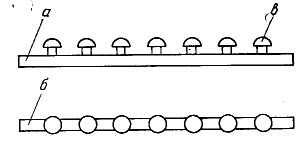